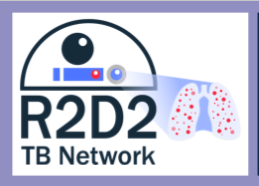 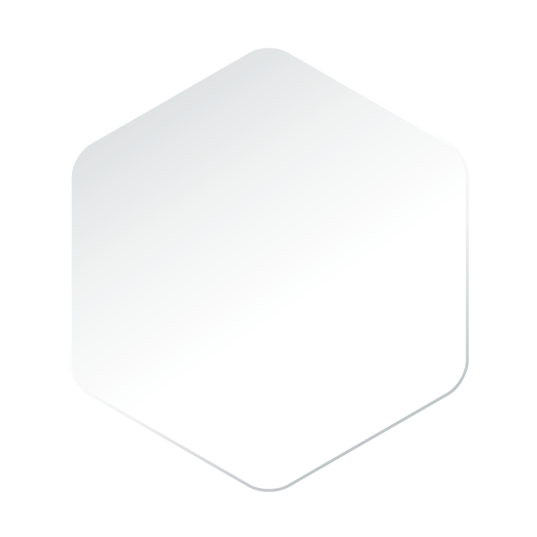 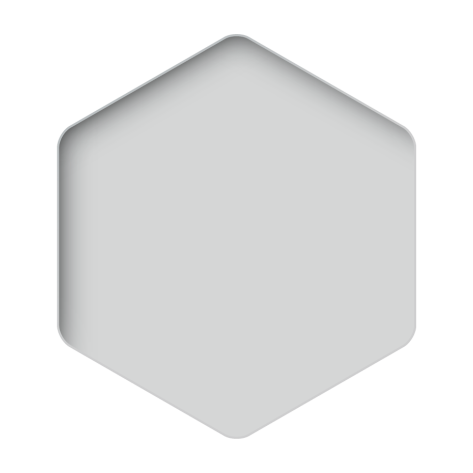 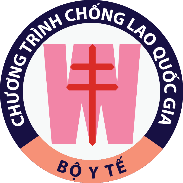 NGHIÊN CỨU PHÁT TRIỂN XÉT NGHIỆM CHẨN ĐOÁN NHANH CHO MẠNG LƯỚI LAO
Rapid Research in Diagnostics Development for TB Network study
R2R2 TB Network
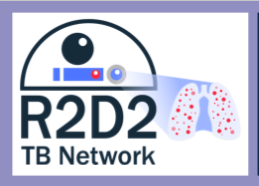 NỘI DUNG BÀI TRÌNH BÀY
01
Đặt vấn đề, mục tiêu NC
02
Phương pháp nghiên cứu
03
XN lao mới thực hiện
04
Một số kết qủa ban đầu
Đặt vấn đề
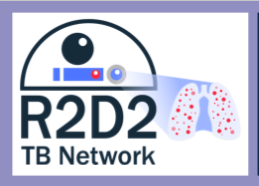 XN chẩn đoán nhanh, chính xác, chi phí thấp -  cần thiết trong phát hiện lao chủ động
Dựa trên dấu ấn sinh học không sử dụng đờm
Thực hiện tại CSKCB ban đầu
Sử dụng bệnh phẩm dễ thu thập
XN đơn giản, giá rẻ, YT tuyến đầu có thể thực hiện được
XN Sàng lọc: nhạy 90%, đặc hiệu 70%
XN Chẩn đoán: nhạy 68% với soi đờm (-), 98% soi đờm (+), đặc hiệu 98%
Phát hiện ca bệnh thụ động đã bỏ sót 35% trường hợp lao dương tính
Phát hiện ca bệnh chủ động
Dựa vào TC – Ko hiệu quả. 
Dựa vào XN Xpert - chi phí cao (chiếm 20-80% kinh phí đầu tư CTLQG), cần điều kiện (con người, vật chất)
Nếu XN có độ nhạy ≥90% độ đặc hiệu ≥70% sẽ giảm 40-60% số BN có triệu chứng cần XN Xpert
XN chẩn đoán dựa dấu ấn sinh học, giúp chuẩn đoán sớm, nhanh và rẻ  tăng tỷ lệ phát hiện
Hồ sơ sản phẩm đích (TTP) của WHO
Cần thiết XN sàng lọc, chẩn đoán nhanh, chính xác,  chi phí rẻ
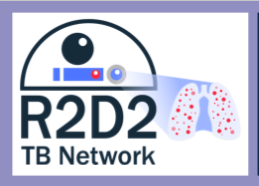 Mục tiêu nghiên cứu
Mục tiêu chung:  Đánh giá độ nhậy và đặc hiệu các xét nghiệm lao mới (sàng lọc và chẩn đoán) so với tiêu chuẩn: Gene Xpert MTB/RIF Ultra và nuôi cấy đờm (MGIT)
Nghiên cứu thí điểm đánh giá về độ chính xác chẩn đoán và khả năng sử dụng các XN lao mới đang phát triển giai đoạn đầu và sau
Nghiên cứu
Đánh giá quy mô lớn về độ chính xác chẩn đoán và khả năng sử dụng xét nghiệm lao mới đã hoàn thiện về phát triển
Đánh giá
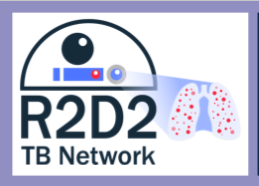 Phương pháp nghiên cứu
Thiết kế NC
Nghiên cứu cắt ngang, tại 6 quốc gia, có theo dõi để chẩn đoán xác định/loại trừ
* Đánh giá khả năng sử dụng XN mới
Địa điểm
BVPHN, BVPTƯ
Thời gian
Cỡ mẫu
2021 – 2025
1500 NTG/năm 
5 điểm NC: Uganda, Nam Phi, Ấn độ, Philippin, (Georgia) và Việt nam (1500)
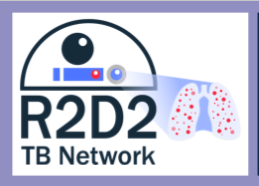 Tiêu chuẩn lựa chọn
- Bệnh nhân ngoại trú, 
- Tuổi ≥ 18
- Ho ≥ 2 tuần HOẶC  các nguy cơ nhiễm lao:   * HIV (+)
                                                                           * Tiểu đường
Thu Nhận
Hoàn thành điều trị lao (tiềm ẩn/hoạt động) 12 tháng qua
 Dùng bất kỳ thuốc kháng trực khuẩn (gồm FQs) 2 tuần qua
 Cách điểm NC >20km/ Không muốn tái khám
Không muốn tham gia, không thể hoặc không cung cấp phiếu chấp thuận tham gia NC
Không thể cung cấp ít nhất 2 mẫu đờm (3ml/mẫu) ở ngày thu nhận
Loại trừ
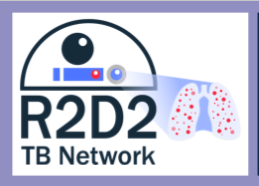 Sàng lọc, thu nhận và theo dõi bệnh nhân
Tư vấn, sàng lọc, thu nhân BN đủ tiêu chuẩn
BN ngoại trú, 
- Tuổi ≥ 18
- Ho ≥ 2 tuần HOẶC  
có nguy cơ nhiễm lao:  HIV/ Tiểu đường
Ban đầu
Khám bệnh Lao thường quy
XN sàng lọc/chẩn đoán Lao thường quy
XN sàng lọc/chẩn đoán mới
BN Dừng theo dõi khi:  
Xpert Ultra (+)
HOẶC
Nuôi cấy (+)
Tái khám 1: sau 2-4 tháng
BN  Dừng  theo dõi khi:  
Xpert Ultra (+)
HOẶC
Nuôi cấy (+)
Tái khám 2: sau 2-4 tháng sau tai khám 1
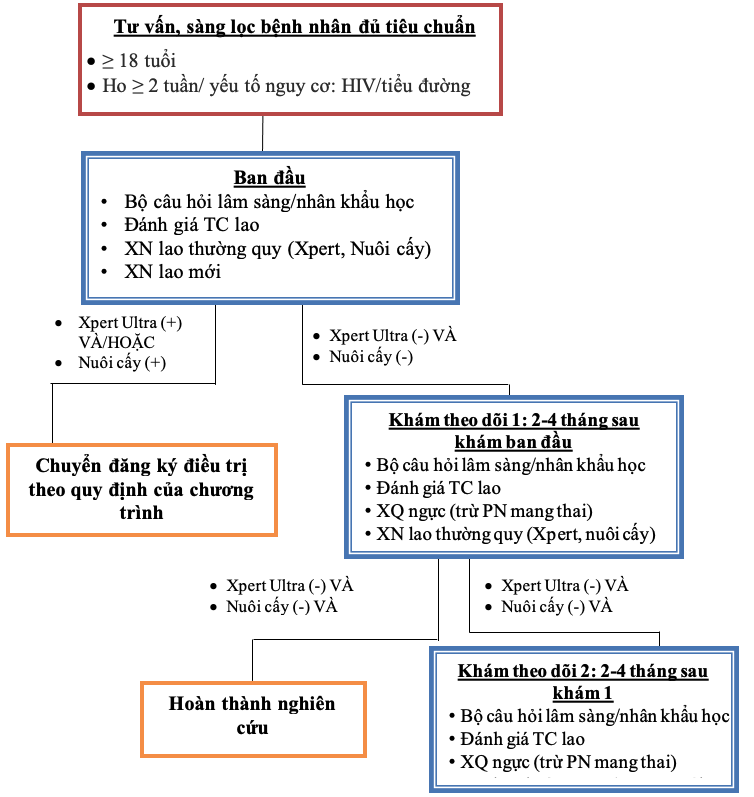 Sơ đồ nghiên cứu
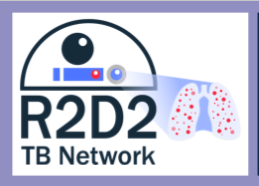 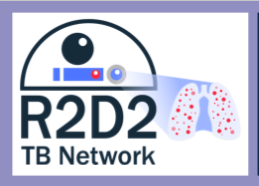 XÉT NGHIỆM  LAO MỚI THỰC HIỆN Ở VN
Sàng lọc
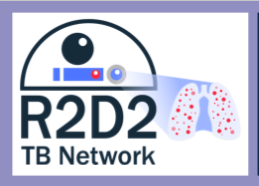 XÉT NGHIỆM  LAO MỚI THỰC HIỆN Ở VN
Chẩn đoán
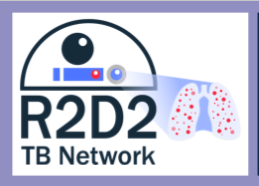 XÉT NGHIỆM  LAO MỚI
XN thường quy: 1) Gene Xpert Ultra đờm (Ceipheid), 2) Nuôi cấy lỏng MGIT (đờm) (BD), 3) Gene Xpert Ultra khi nuôi cấy MGIT bị ngoại nhiễm.
Tất cả kết quả XN sàng lọc/chẩn đoán lao mới sẽ không cung cấp cho BS lâm sàng và BN và không dùng để chẩn đoán xác định mắc lao 
Chẩn đoán xác định BN mắc lao hay không sẽ căn cứ vào kết quả XN chẩn đoán chuẩn
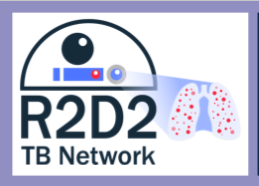 TÓM TẮT MỘT SỐ KẾT QUẢ BAN ĐẦU
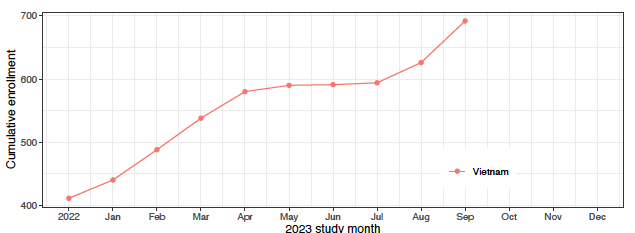 Thu nhận
Sàng lọc 900, thu nhân 698 (Đích: 1050 NTG (6/2024) , 1500 (6/2025)
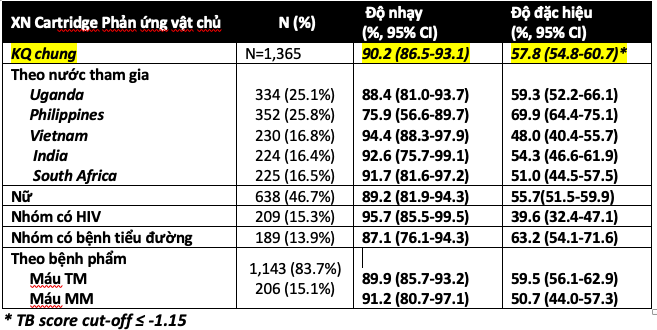 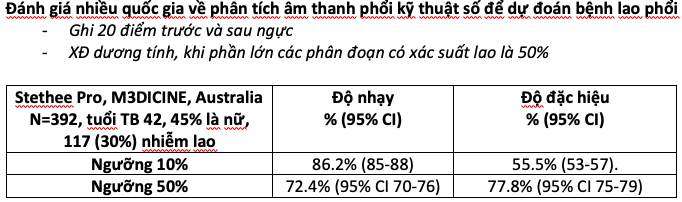 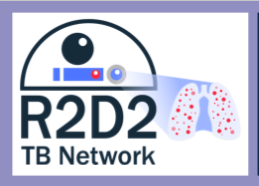 TÓM TẮT MỘT SỐ KẾT QUẢ BAN ĐẦU
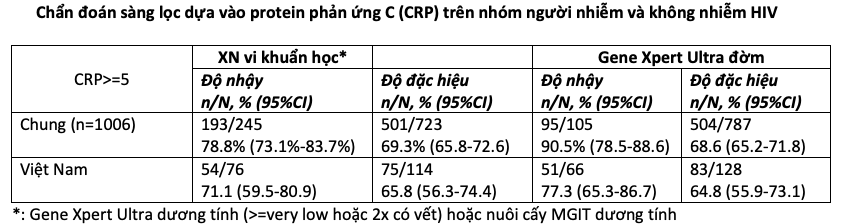 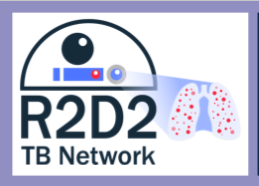 MỘT SỐ XUẤT BẢN
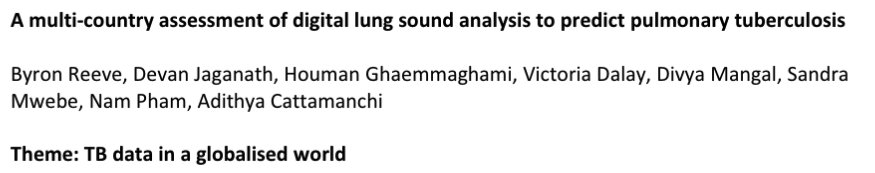 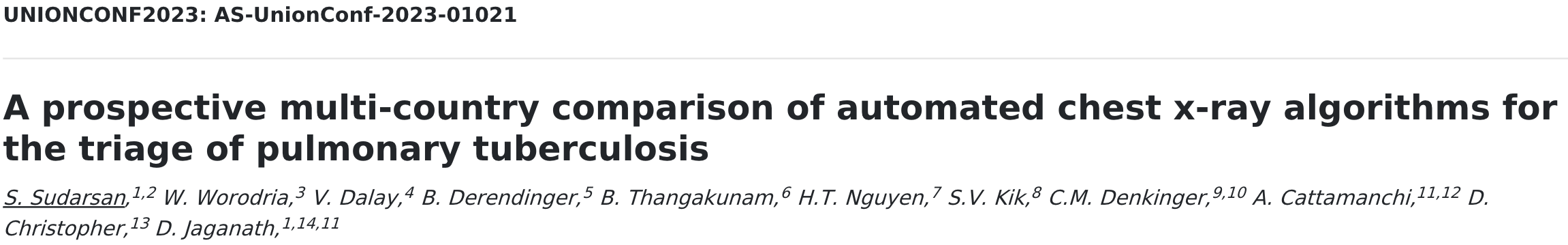 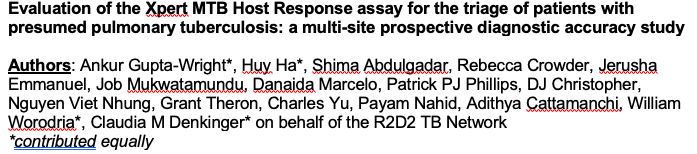 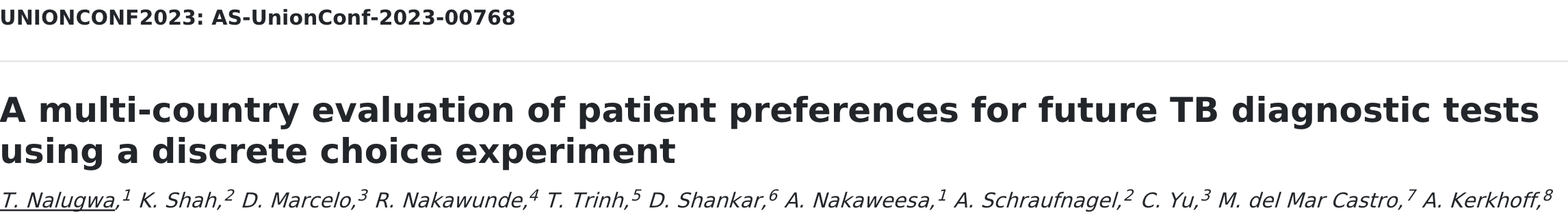 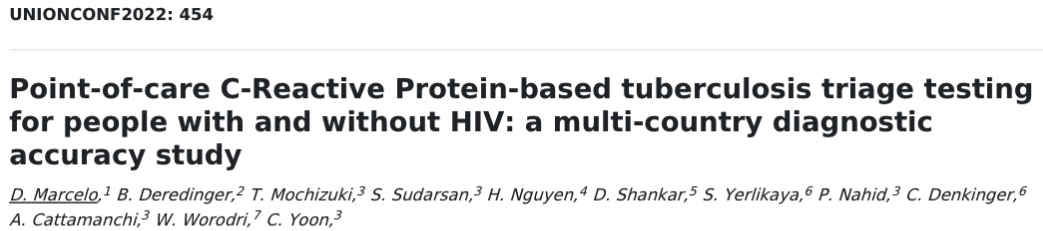 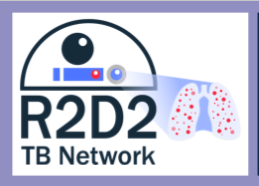 Trân trọng cảm ơn